بسم الله الرحمن الرحیم

سلسله جلسات تفسیر کاربردی قرآن کریم
(سوره مبارکه لقمان)

دکتر علی رضا آزاد
عضو هیأت علمی دانشکده الهیات دانشگاه فردوسی مشهد
Azad.amoli@gmail.com


دوشنبه ها ساعت 18
نمازخانه دانشکده ادبیات دانشگاه فردوسی مشهد
جلسه اول
23 آبان 1398

مدیریت فرهنگی و فعالیتهای داوطلبانه دانشگاه فردوسی مشهد
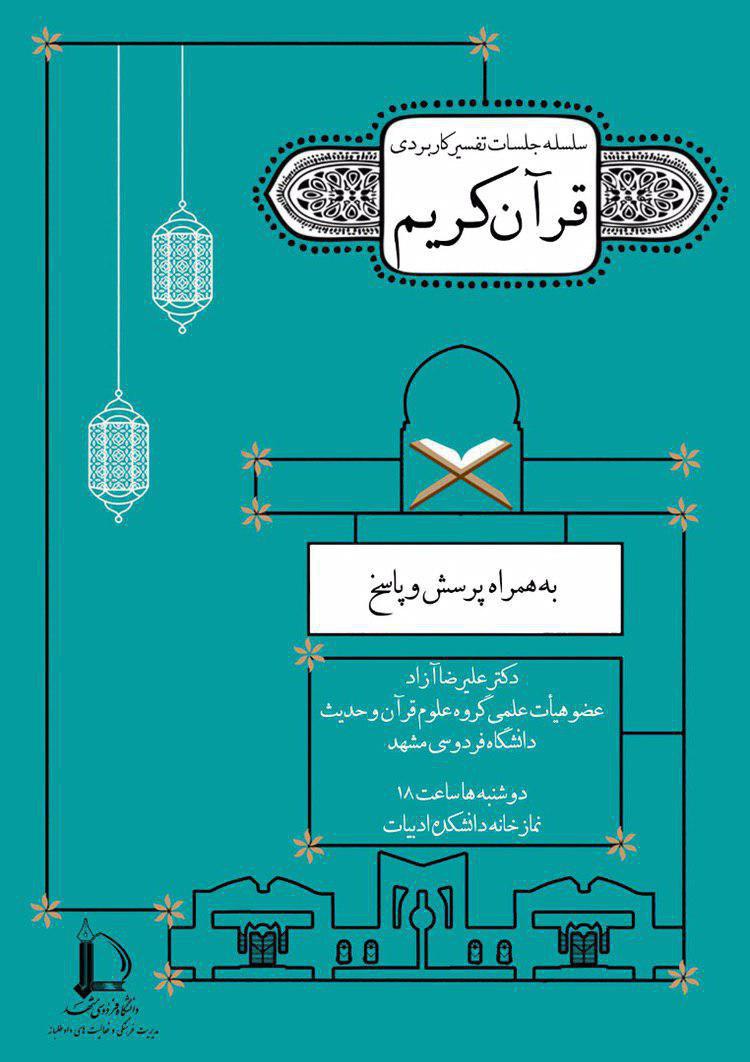 هدف از سلسله جلسات تفسیر کاربردی قرآن کریم
	تأمین بخشی از نیاز دینی و معنوی دانشگاهیان
	ایجاد زمینه بازآموزی و دانش اندوزی در محضر از قرآن کریم
	آشتی بیشتر نواندیشی دینی و سنت گرایی دینی
	پاسخ به سؤال ها و ابهام های نسل جوان حقیقت جو
	 
شیوه ارائه
	60 دقیقه: تفسیر آیات و نکات کاربردی
	20 دقیقه: پاسخ به سؤالات و شبهات قرآنی

ارائه بخش اول به کمک اسلایدهای پاورپوینت به شیوه سخنرانی. بیان نکته های تفسیری و نکته های کاربردی
ارائه بخش دوم به شیوه پرسش و پاسخ و مشارکتی (طرح سؤال و شبهه در یک جلسه و هدایت افراد به سوی یافتن و ارائه جواب در جلسه آینده)
منظور از تفسیر کاربردی
	
	ارائه تفسیری همگام با نیاز های انسان امروز
	رسیدن راهکارهای عملی بر پایه آموزه های قرآنی برای رفع نیازهای عصری انسان
	استنباط مبتنی بر سنت های تفسیری برای حل مباحث نوظهور
	ارائه کاربردهای آموزه های قرآنی در سه ساحت: شناختی، رفتاری، عاطفی
توجه به چند نکته درباره تفسیر کاربردی:
تفسیر کاربردی، یک روش تفسیر متفاوت از سایر روش ها نیست. بلکه از همان منابع  و روش های تفسیری، با هدف کاربردی سازی پیام های قرآنی استفاده می کند.

مبنای تفسیر کاربردی، این رهنمود امام علی (ع) در خطبه 158 نهج البلاغه است: ذَلِكَ الْقُرْآنُ، فَاسْتَنْطِقُوهُ وَ لَنْ يَنْطِقَ وَ لَكِنْ أُخْبِرُكُمْ عَنْهُ. أَلَا إِنَّ فِيهِ عِلْمَ مَا يَأْتِي وَ الْحَدِيثَ عَنِ الْمَاضِي وَ دَوَاءَ دَائِكُمْ وَ نَظْمَ مَا بَيْنَكُمْ: از قرآن بخواهيد، كه برايتان سخن گويد و قرآن هيچگاه سخن نگويد ولى من شما را از آن خبر مى دهم. بدانيد، كه در قرآن است علم آينده و حديث گذشته و داروى درد شما و نظام زندگى شما.

کارهایی که به نام تفسیر کاربردی متون مقدس در کتب سایر ادیان و نیز قرآن انجام شده است، در مراحل اولیه خود به سر می برد. استمرار این تلاش ها می تواند زمینه تحکیم و توسعه این نوع تفسیر را فراهم کند. برخی از تلاش هایی که تا کنون در حوزه تفسیر کاربردی قرآن صورت گرفته است:
تفسیر نور		آقای قرائتی
تفسیر راهنما		آقای رفسنجانی
سلسله جلسات تفسیر	آقای عدالتیان
درباره سوره لقمان:
مکی (به نقلی: بجز آیات 28-29)

نکته ها:
تفاوت شرایط و شیوه دعوت در مکه و مدینه
تفاوت شکلی و محتوایی سوره های مکی و مدنی

57 امین سوره نازل شده بر پیامبر
31 امین سوره در ترتیب مصحف (جزء 21)
سوره های مثانی (کمتر از 100 آیه) – عمدتاً با محتوای اخلاق و عقاید است – بجای زبور به پیامبر داده شده است (تحریم، تغابن، منافقون، جمعه، نوح، مریم و...)

نکته ها:
نوع تقسیمات کهن سوره ها مانند سبع طوال و مثانی و... احتمالا ناشی از نوعی نگرش خاص قدما به آموزه های این سوره هاست.
توجه به بحث اخلاق و عقاید در سوره های مثانی نشان می دهد که باید در حوزه اخلاق و عقاید، کوتاه ولی پر بسامد سخن گفت.
مقایسه حجم آیات الاحکام (8%) و آیات الاخلاق (32%) نشان از تأکید بر اخلاق به ویژه در مراحل اولیه دعوت به دین دارد.
تعداد آیات: 34 (به نقلی: 33)

نکته ها:
قراء حجاز این سوره را 33 آیه و قراء کوفه 34 آیه می دانند. زیرا آنان «الم» را یک آیه جداگانه می شمارند. به نظر می رسد این اختلافات نشان می دهد که بحث درباره یکسری مسائل به ظاهر قرآنی، مثلاً تلاش های عرفانی در تفسیر انفسی و ذوقی از شمار آیات و مثلا بحث از علت آیه بودن «الم» و آیه نبودن «الر» بر مبنای محکمی استوار نیست. 

آیات مشهور سوره لقمان:
آیه 6 (آیه لهو الحدیث – آیات الاحکام):
«وَ مِنَ النَّاسِ مَنْ یشْتَری لَهْوَ الْحَدیثِ لِیضِلَّ عَنْ سَبیلِ اللَّهِ بِغَیرِ عِلْمٍ وَ یتَّخِذَها هُزُواً أُولئِک لَهُمْ عَذابٌ مُهینٌ: بعضی از مردم خریدار سخنان بیهوده‌اند، تا به نادانی، مردم را از راه خدا گمراه کنند و قرآن را به مسخره می‌گیرند. نصیب اینان عذابی است خوار کننده.»
آیه 19 (آیه میانه روی):
«وَاقْصِدْ فِي مَشْيِكَ وَاغْضُضْ مِن صَوْتِكَ ۚ إِنَّ أَنكَرَ‌ الْأَصْوَاتِ لَصَوْتُ الْحَمِيرِ: و در راه‌رفتن خود ميانه‌رو باش، و صدايت را آهسته‌ساز، كه بدترين آوازها بانگ خران است.»
آیه 22 (آیه عروة الوثقی): 
«وَمَن يُسْلِمْ وَجْهَهُ إِلَى اللَّـهِ وَهُوَ مُحْسِنٌ فَقَدِ اسْتَمْسَكَ بِالْعُرْ‌وَةِ الْوُثْقَىٰ وَإِلَى اللَّـهِ عَاقِبَةُ الْأُمُورِ‌: و هر كس خود را -در حالى كه نيكوكار باشد- تسليم خدا كند، قطعاً در ريسمان استوارترى چنگ درزده، و فرجام كارها به سوى خداست.»
فضیلت سوره:
پیامبر اکرم(ص): هر که این سوره را قرائت کند در روز قیامت لقمان رفیق و همراه او خواهد بود و ده برابر تعداد کسانی که امر به معروف و نهی از منکر کرده اند به او حسنه داده می شود. (مجمع البیان، ج8، ص74.)
امام باقر (ع): هر کس که هر شب سوره لقمان را قرائت نماید خداوند سی فرشته را مأمور حفظ و نگهداری او از ابلیس و سپاهیان او می کند و اگر صبحگاه نیز این سوره را قرائت کند، تا شب در امان و حفظ الهی خواهد بود. (ثواب الاعمال، ص110.)

نکته ها:
بحث از فضائل سور نمونه خوبی برای اثبات تطور تفهّمی است.
بیان فضائل سور در گذشته باعث افزایش ایمان ایجاد رغبت در مخاطبان نسبت به قرآن می شد اما امروزه این کارکرد را تقریبا از دست داده است. از این رو مفسران نیز رغبت چندانی به طرح و بحث درباره آن ندارند و حتی نقد آن نیز چندان انجام نمی شود.
در گذشته، دین را بیشتر برای آبادی آخرت می خواستند و امروزه، دین را برای آبادانی دنیا. از این رو، امروزه به بحث خواص سور بیشتر از فضائل سور توجه دارند.
در گذشته درباره انتظار خدا از بشر می نوشتند و امروزه درباره انتظار بشر از دین. یعنی گفتمان عبد و مولی تغییر یافته و مانند گذشته تأثیرگذار نیست.
خواص سوره:

1. درمان بیماری های داخلی
2. عزل کردن حاکم ستمگر

پیامبر اکرم (ص): اگر سوره لقمان را بنویسند و پس از شستن نوشته، از اب ان بنوشد هر گونه بیماری درونی داشته باشند، از بین خواهد رفت و هر مرد و زنی که خونریزی در یکی از اندام خود دارد اگر نوشته سوره لقمان را بر آن موضع قرار دهند خونریزی قطع می شود. (تفسیرالبرهان، ج4، ص359.)

امام صادق (ع): اگر سوره لقمان را بنویسند و سپس شسته و از آب آن به مرد و زنی که در درون درد و ناراحتی دارد بنوشانند. عافیت می یابد و از تب ها و هر گونه آزار دهنده و بیماری از او برطرف می شود. (همان.)

هر کس این سوره را در منزل حاکمی بگذارد در همان سال معزول می شود و هر که آن را بنویسد و با خود دارد از درد شقیقه و تب ایمن شود. (همان.)
نکته ها:
جعلی و یا بی سند بودن بسیاری از روایات خواص سور 
تنها در کتاب ثواب الاعمال بيش از 100 روايت درباره خواص و ثواب سوره هاي قرآن نقل شده است. حتی علامه محمدتقي مجلسي که نگاه سهل گیرانه ای به احادیث دارند، می فرماید: «ما يقين داريم که امثال اين روايت دروغ مي باشند...»
اکثر روايات خواص سور در کتاب ثواب الاعمال صدوق از طريق حسن بن علي بن ابي حمزه بطائني نقل شده است. وي که به کمک پدرش از بنيانگذاران مذهب واقفي بود، کتابي به نام فضائل قرآن دارد. مرحوم کشي او را «کذاب ملعون» دانسته و می افزاید: «من حتي نقل کردن يک حديث از آن را جايز نمي دانم.»
متأسفانه شاهد اقبال روزافزون مردم به استفاده از خواص سور (به عنوان نمونه: چاپ های متعدد کتاب «گنج های معنوی») هستیم. دلایل این اقبال را می تواند به این شرح باشد:
دین داری منفعت طلبانه
نگاه ابزاری به دین و غلبه دینداری بیرونی به دینداری درونی
سهولت این نوع دینداری و رهایی از دشواری های معرفتی
دین داری انسان محورانه به جای دین داری خدامحورانه
تأکید بر خواص آیات و سور، سطحی ترین تلقی از «کاربردی سازی قرآن» است.
طبیعتاً به واسطه ارتباط، تناسب و تأثیرات متقابل جسم و روح (به ویژه بر مبنای حکمت متعالیه صدرایی که جسم و روح را دو مرتبه از یک چیز می داند) می توان به مسأله خواص آیات و سور از منظر توجه به محتوای آنها و تأثیرات هدایت گرانه و سلامت روحی ناشی از آن و تأثیرات جسمی حاصل از آن نگریست.
ساختار محتوایی
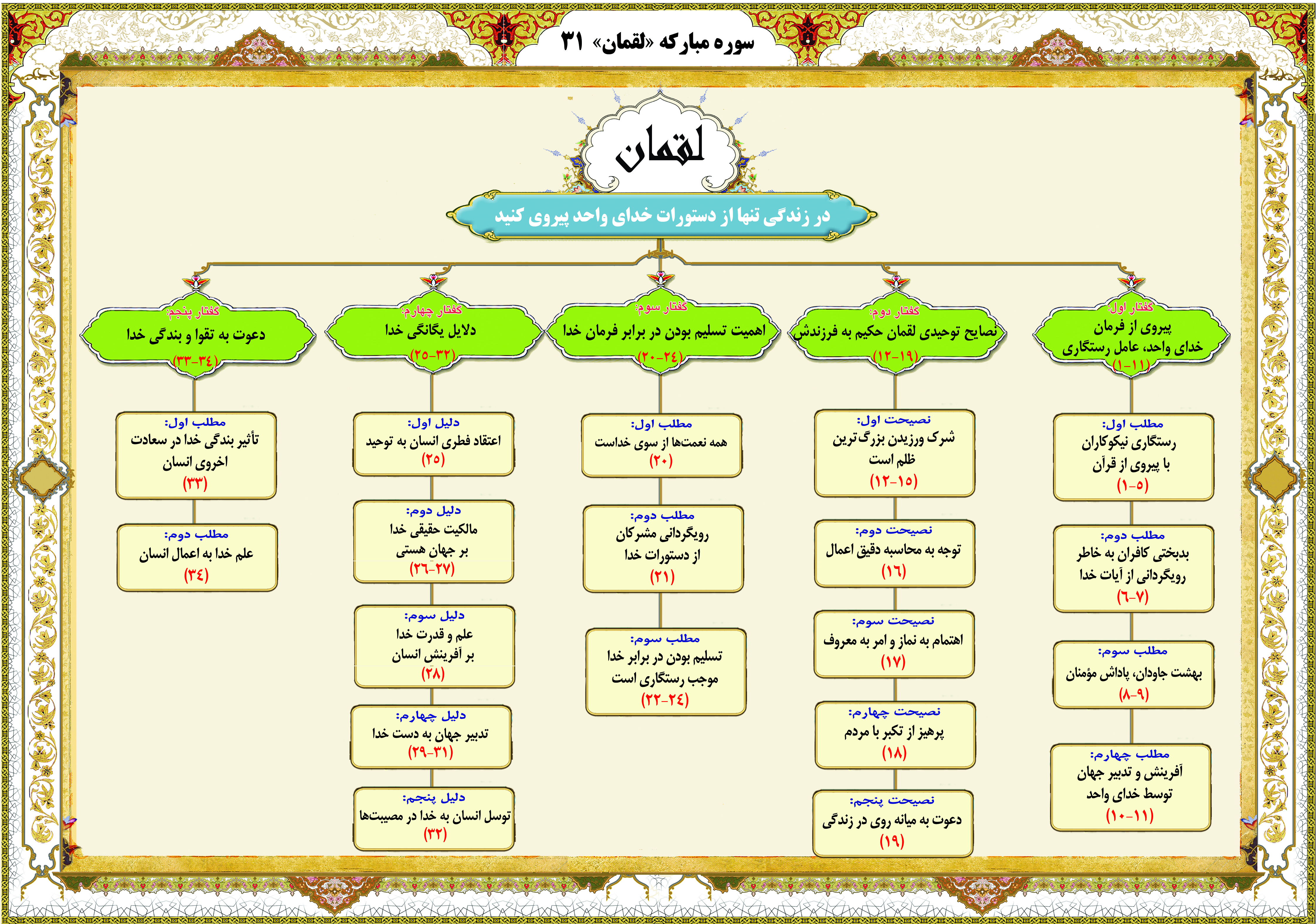 خلاصه محتوای سوره در بیان تفاسیر سنتی:

بیان اهمیت قرآن
تقسیم انسان ها سرنوشت هر کدام
بیان معجزات علمی
نصایح و موعظه های حکیمانه
دلایل ایمان به مبدأ و معاد
بیان علم خداوند
خلاصه محتوای سوره با استفاده از روش های جدید تحلیل محتوای کیفی

1. تبیین انسجام محتوایی سوره لقمان با روش تحلیل محتوای کیفی (مقاله: زهرا صرفی):

محور اصلی:
مدح حکمت و چگونگی حصول آن
محور های فرعی:
قرآن کتاب حکیم و حکمت پرور
لقمان و شایستگی رسیدن به حکمت توحیدی
اسباب حصول حکمت توحیدی
2. تحلیل متن شناختی سوره لقمان بر اساس نظریه کنش گفتار سِرل (مقاله: حسین خاکپور)

از مجموع 107 کنش به کار رفته در این سوره، کنش ترغیبی بیشترین بسامد را دارد. کنش اعلامی در این سوره اصلا وجود ندارد.

1. کنش اظهاری: اظهار کردن، بیان کردن، تأیید کردن، دلیل آوردن، اثبات کردن، معرفی نمودن
2. کنش ترغیبی: خواست، توانستن، دستور دادن، دعوت کردن، توصیه نمودن، نصیحت و یا اصرار کردن
3. کنش تعهدی: قول دادن، سوگند خوردن، تعهد دادن
4. کنش عاطفی: سپاسگزاری کردن، تبریک گفتن، عذرخواهی کردن، تمجید کردن، تأسف خوردن
5. کنش اعلامی: محکوم کردن، منصوب کردن، اعلام کردن
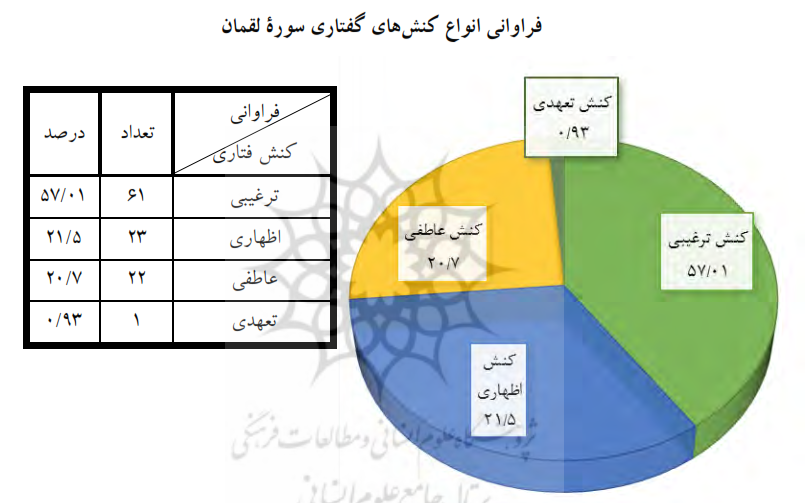 نکته ها:

در سوره لقمان که مکی است، کنش اعلامی و مواردی نظیر حکم حلیت و حرمت وجود ندارد. (این نکته در فهم معنای آیه 6 که برخی آن را جزء آیات الاحکام دانسته اند، مفید است.)

وقتی هدف سوره ای، اخلاقی است، کنش های ترغیبی و اظهاری و عاطفی بیشتری بسامد را دارد.

در استفاده از روش های تحلیل متن، فرقی میان عالمان اسلامی (آقای قرائتی) و غیر اسلامی (جان سرل) نیست. کما اینکه در گذشته هم برخی از ادیبان مسلمان شرابخوار بودند ولی مفسران از دیدگاه ادبی شان در تفسیر آیات بهره می گرفتند. حتی حضرت علی (ع) 4 بار در نهج البلاغه به محتوای اشعار شعرای دوران جاهلی استشهاد می کند.